¡Mi vida cotidiana!
continued
Los quehaceres
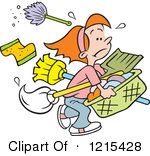 The chores
La cocina
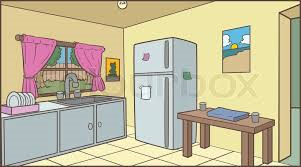 The kitchen
La estufa
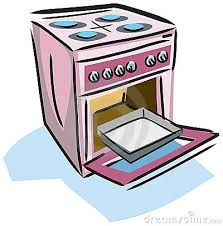 The stove
El refrigerador







The refrigerator
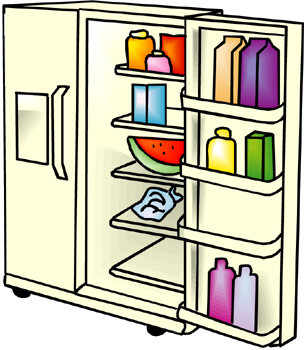 El lavaplatos






the dishwasher
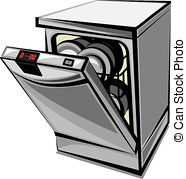 La sala







The living room
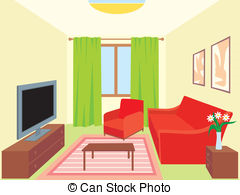 Las cortinas







The curtains
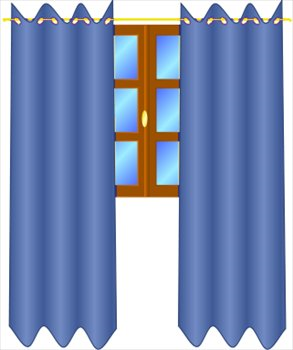 El sofa






The sofa
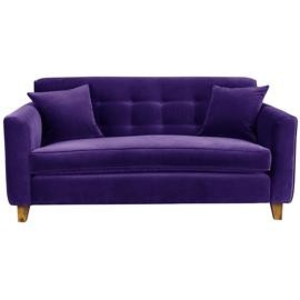 El sillón






The armchair
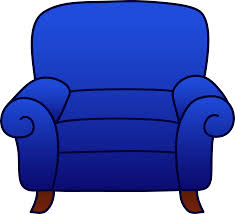 La lámpara






The lamp
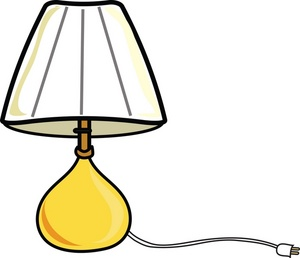 Cocinar/Preparar la comida






To cook/To prepare the food
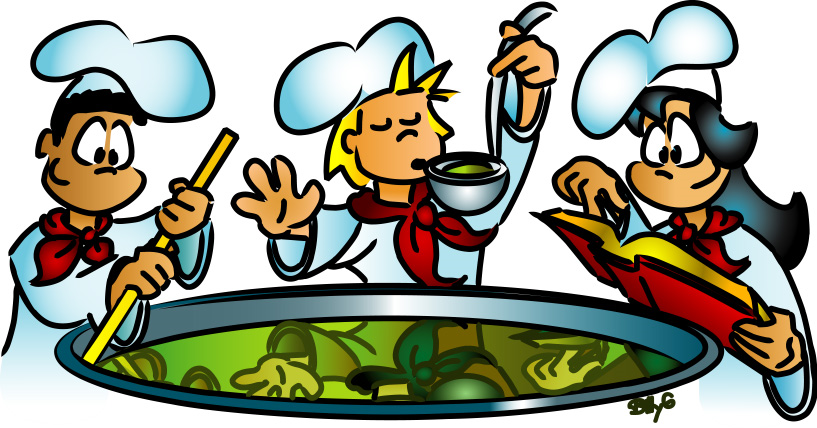 Lavar los platos







To wash the dishes
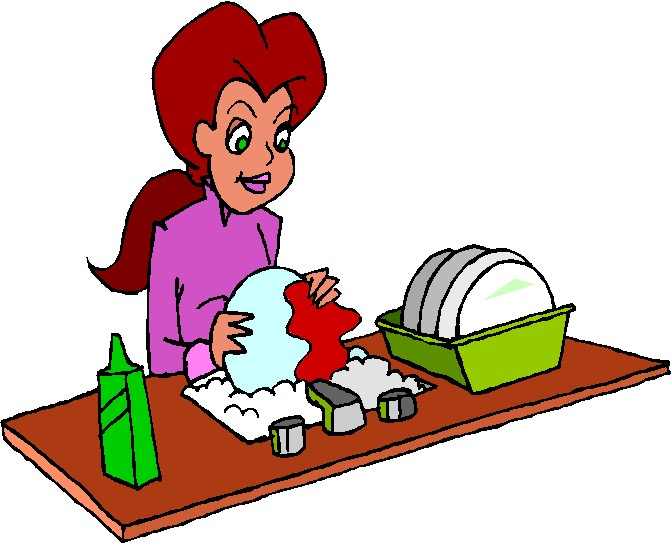 Barrer el suelo






To sweep the floor
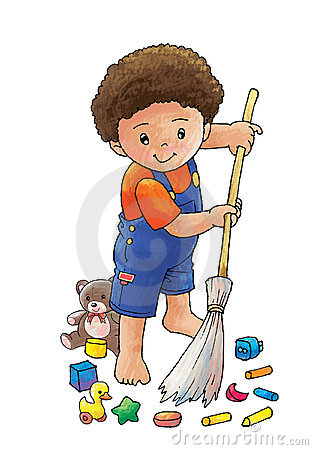 Pasar la aspiradora






To vacuum
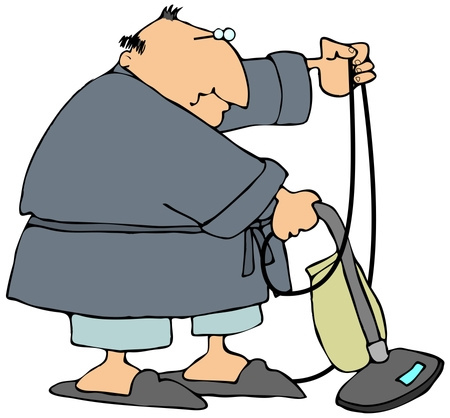 Planchar






To iron
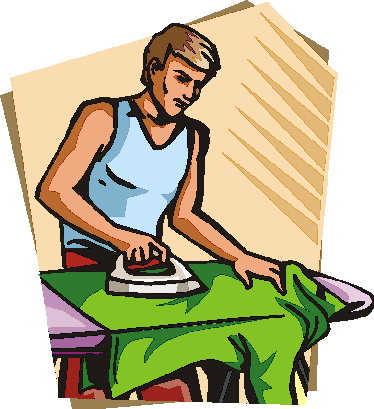 Sacar la basura







To take out the trash
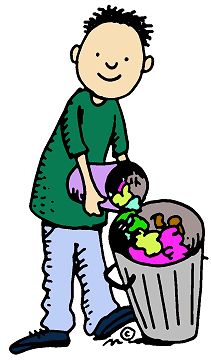 Poner la mesa






To set the table
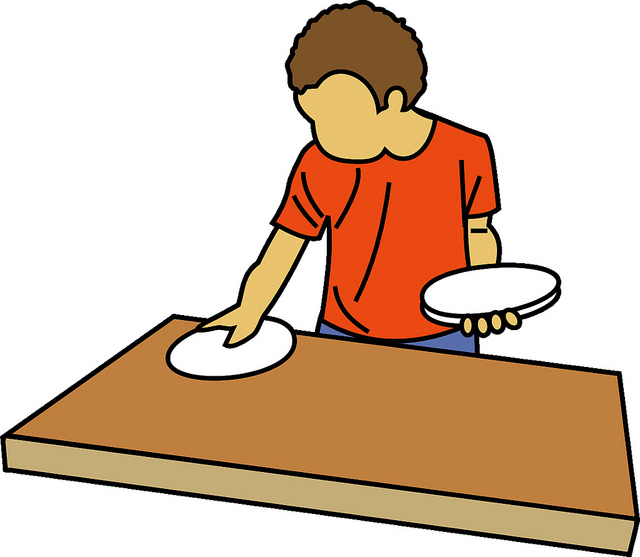 Cortar el césped






To mow the lawn
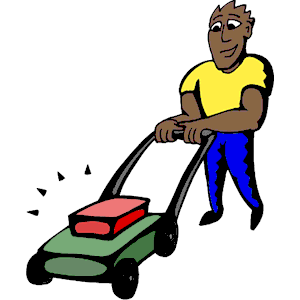 Tener- To have
Tener + que

To say that you have to do something you use the expression tener que.
Ejemplos:
Tengo que barrer el suelo. (I have to sweep the floor.)
Marta tiene que lavar los platos. (Marta has to wash the dishes.)
Mis quehaceres

Make a list of the chores you have to do for the month (include at least 4).
Ejemplo:
Mis quehaceres:
Limpiar mi cuarto
Pasar la aspiradora
Lavar los platos
Sacar la basura
¿Qué tienes que hacer?

Ask three people what he/she has to do.

Ejemplo:
¿Qué tienes que hacer? (What do you have to do?)

Yo tengo que hacer mi cama y limpiar el baño.
(I have to make my bed and clean the bathroom.)